Spring Programs 2024
Dickinson Area Public Library
Who Kidnapped the Easter Bunny?
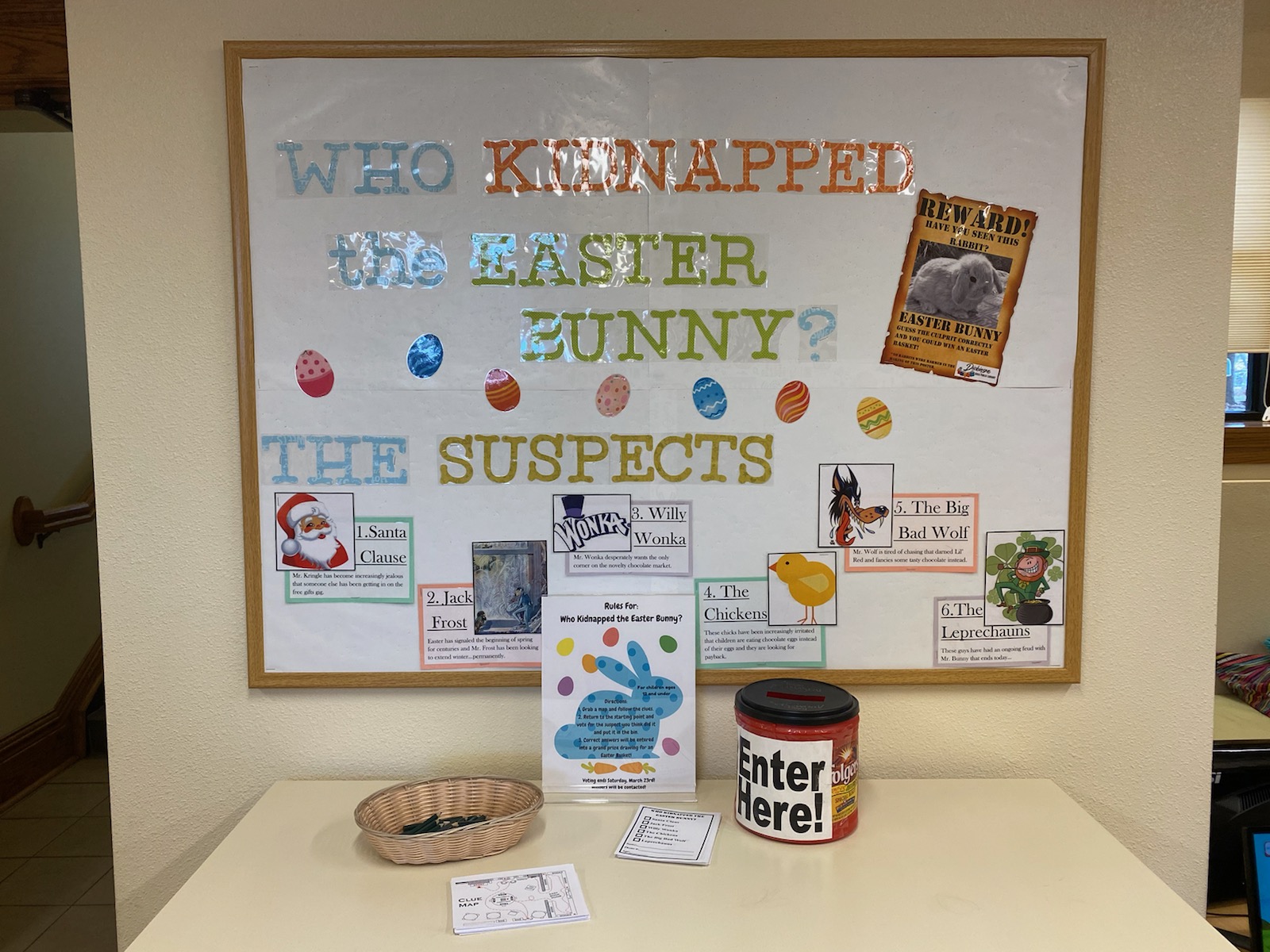 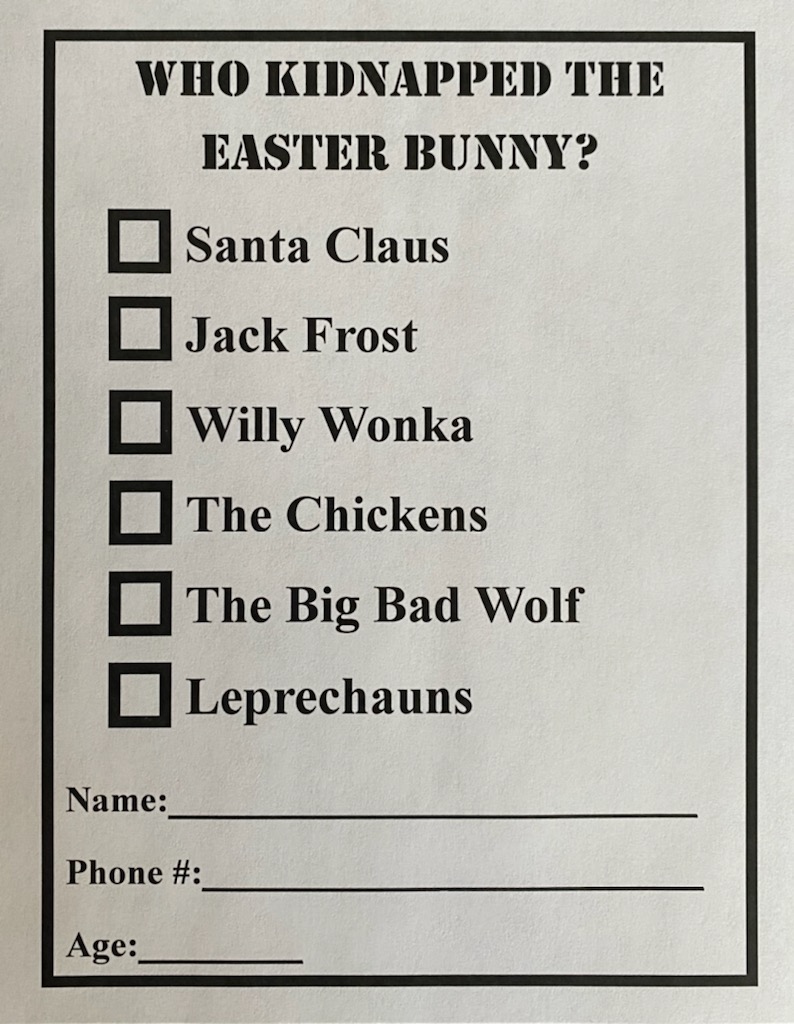 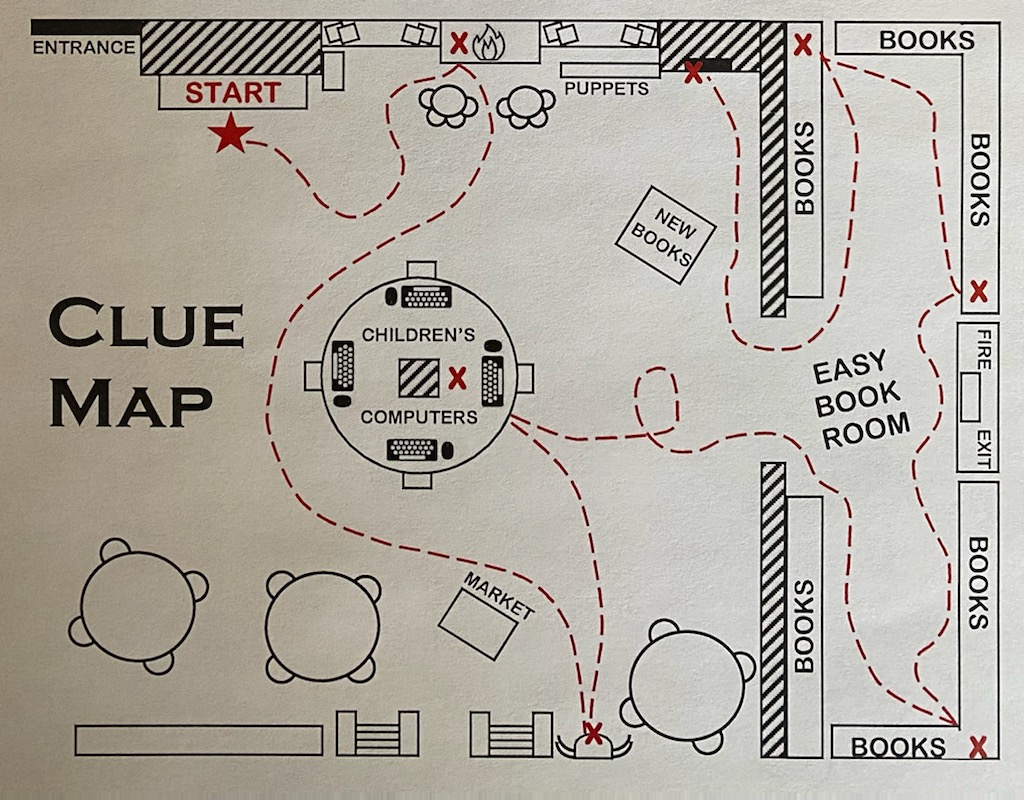 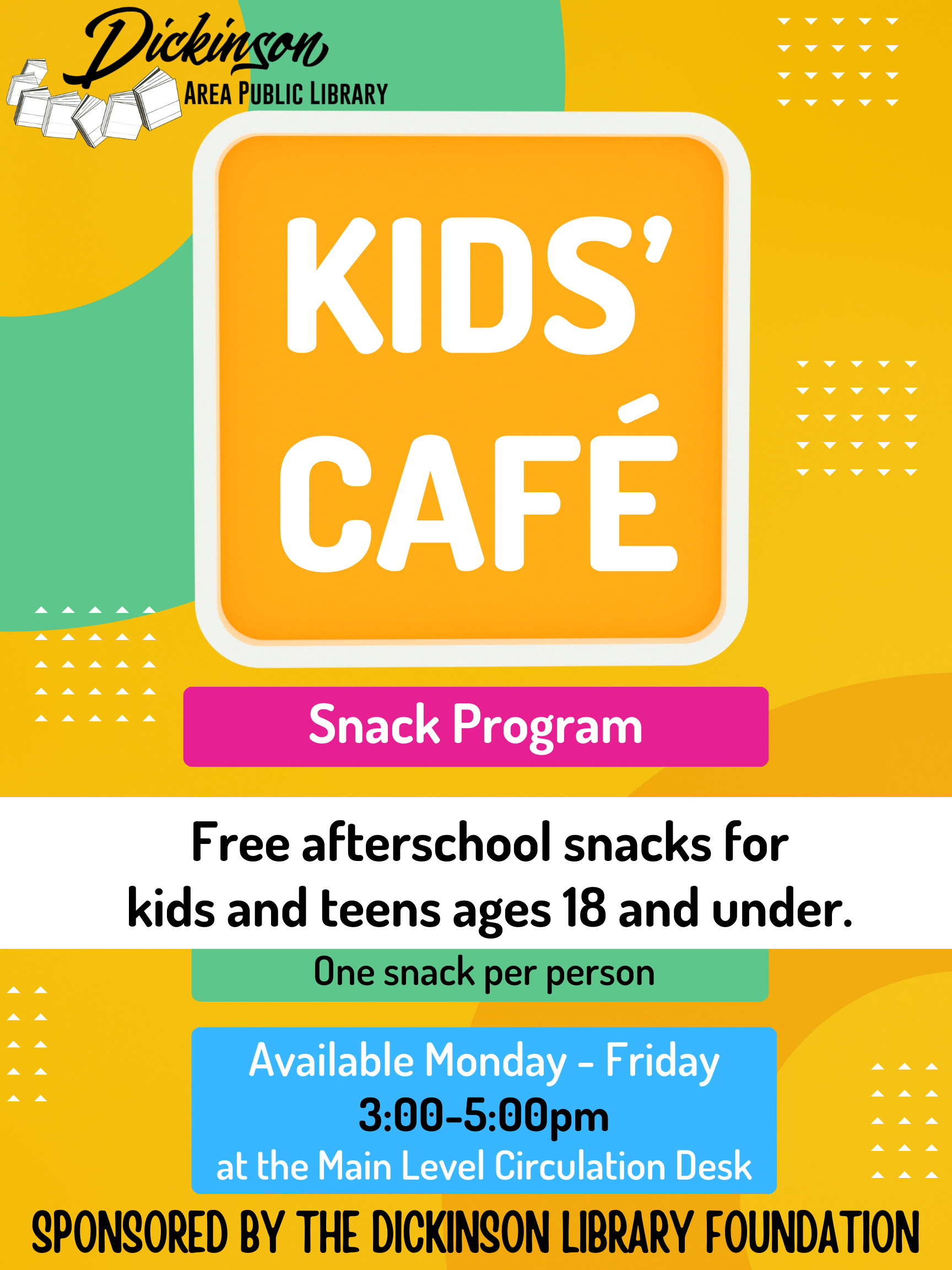 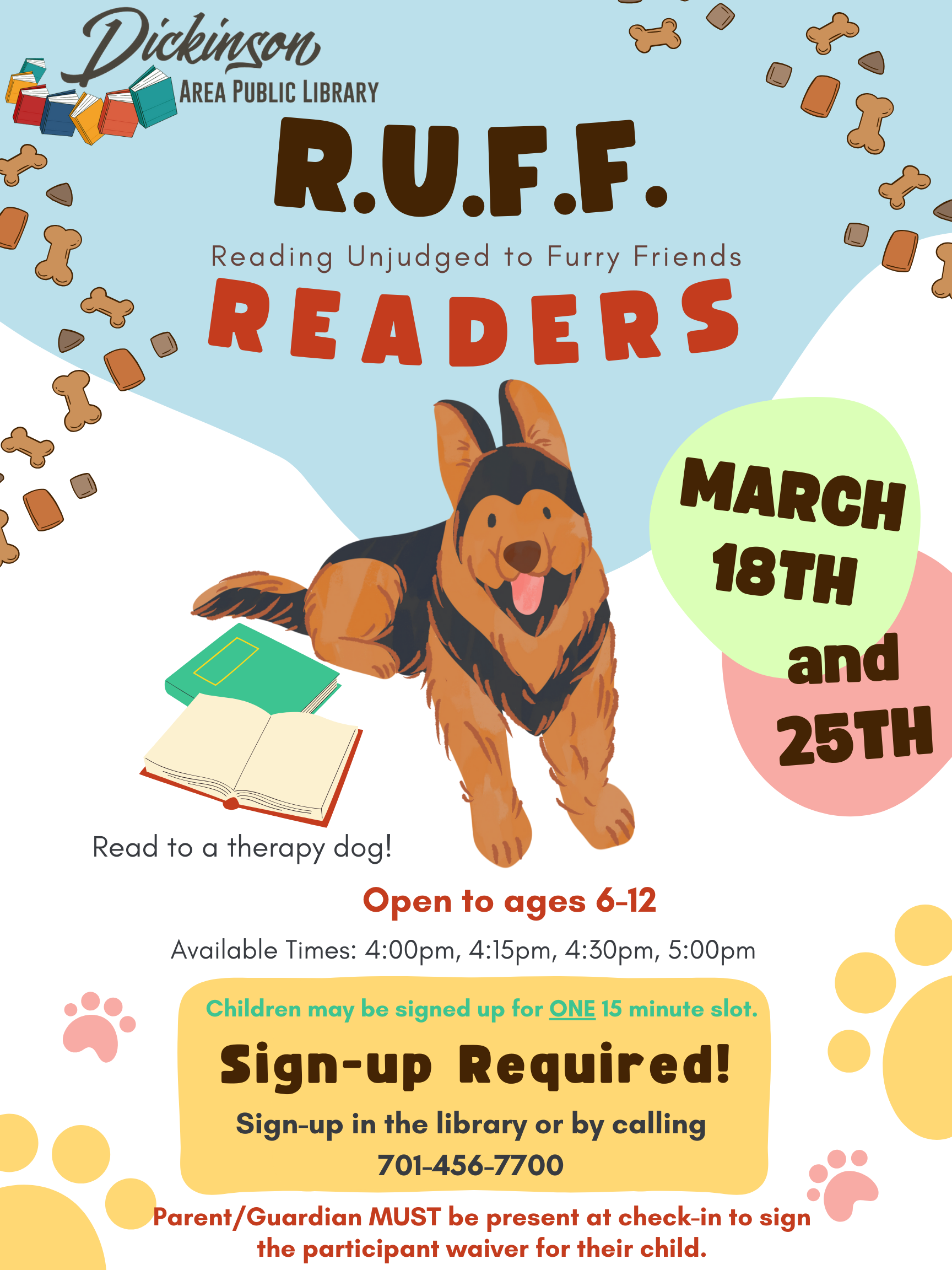 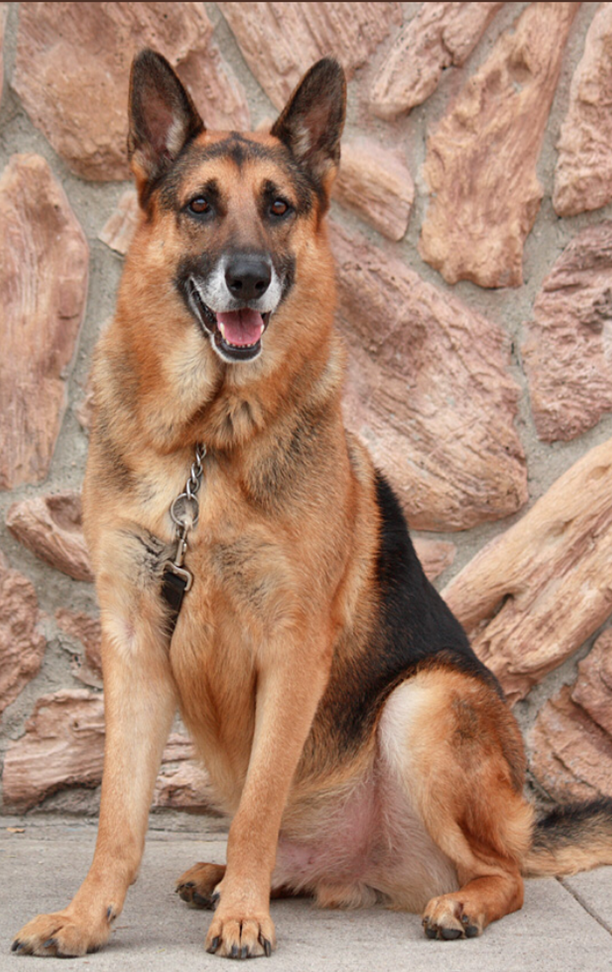 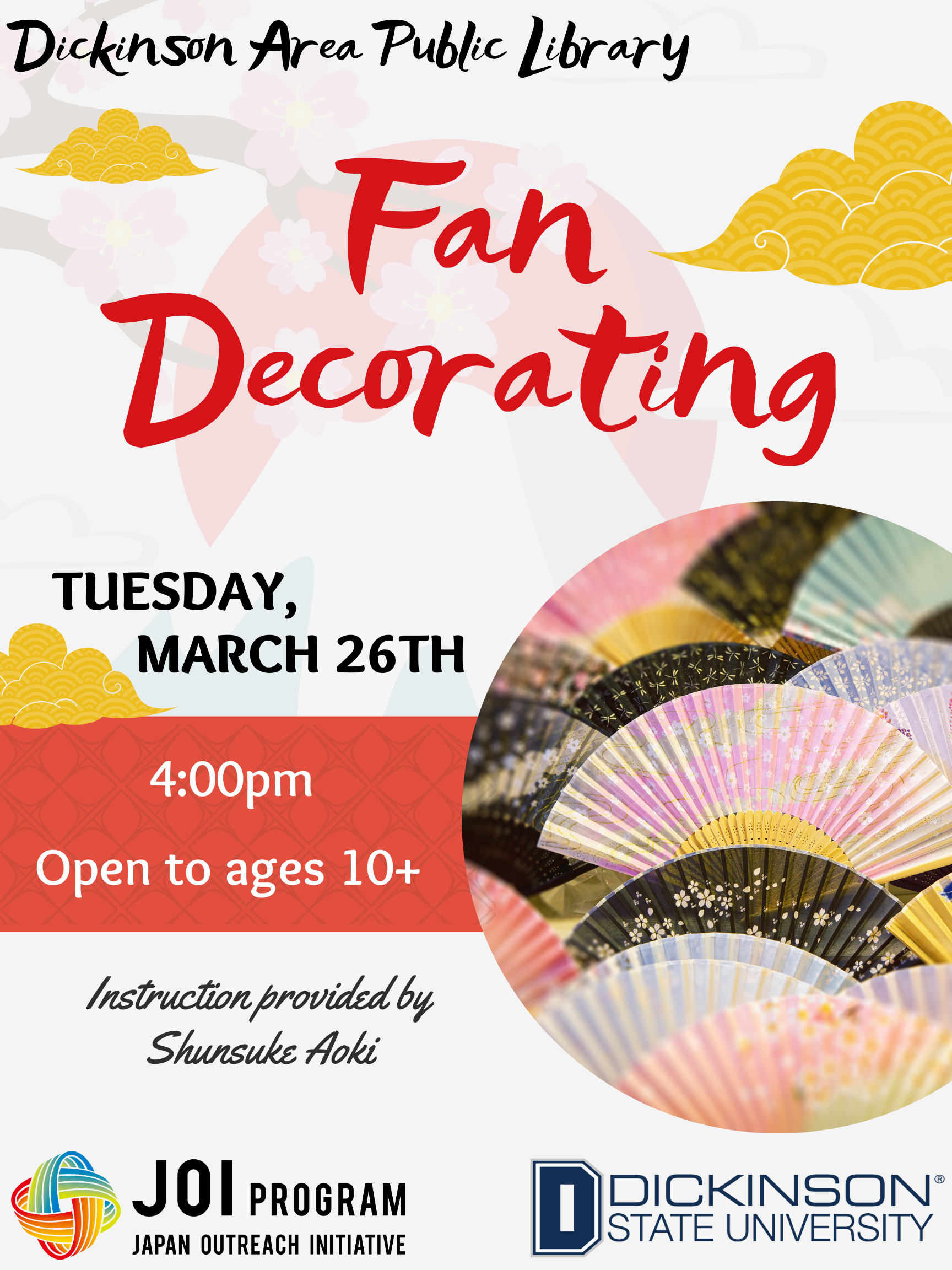 JOI Partnership
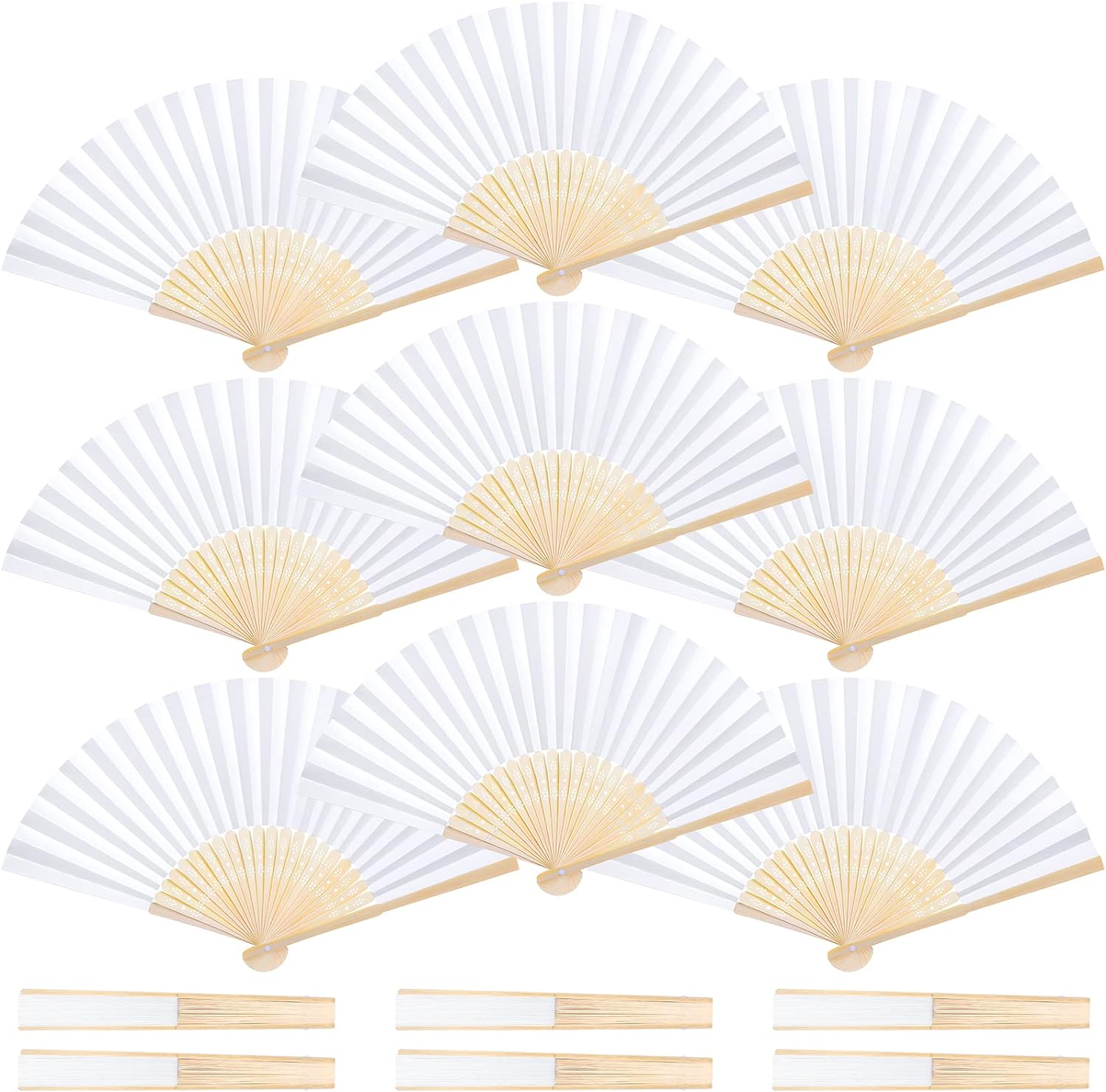 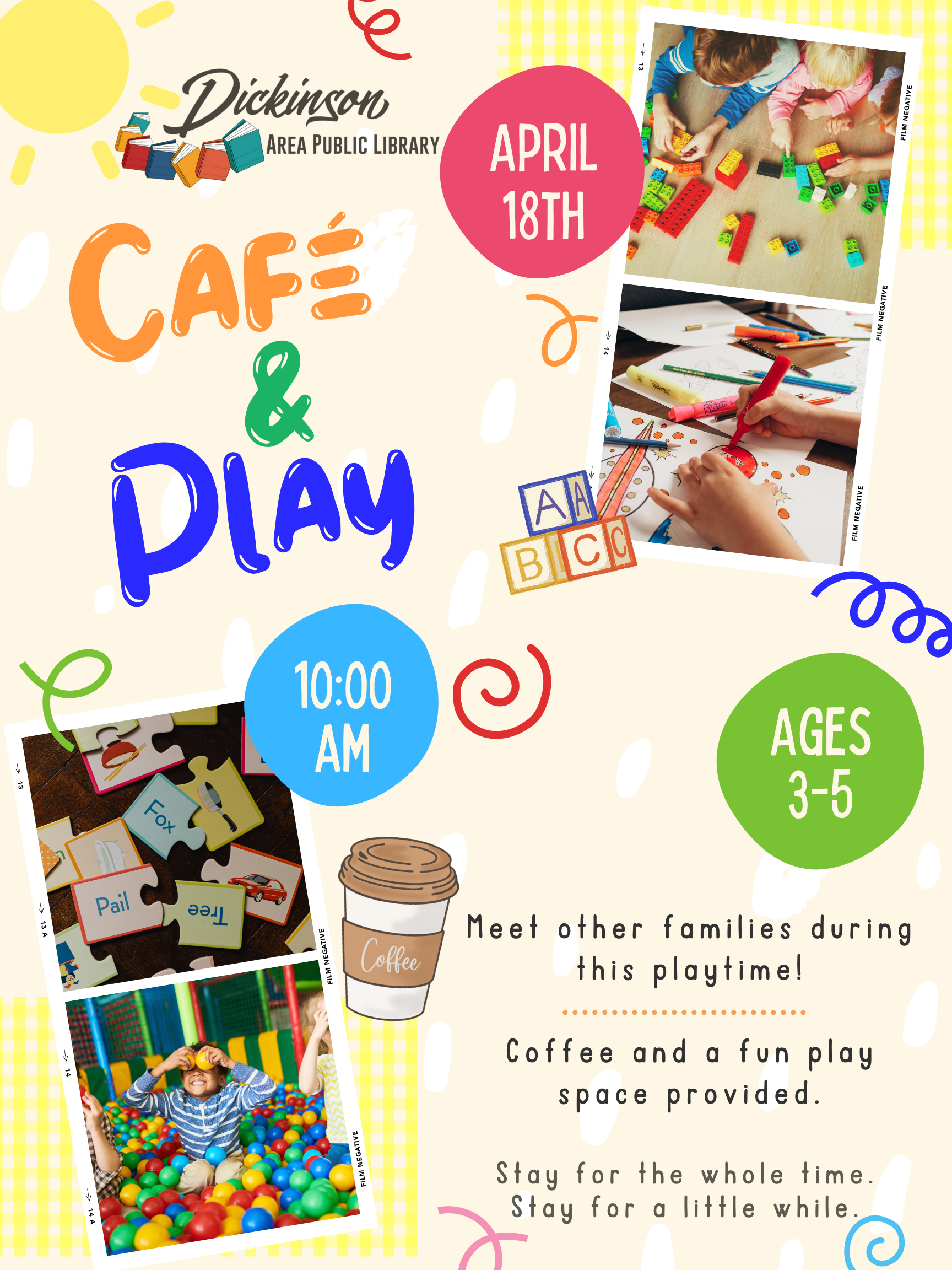 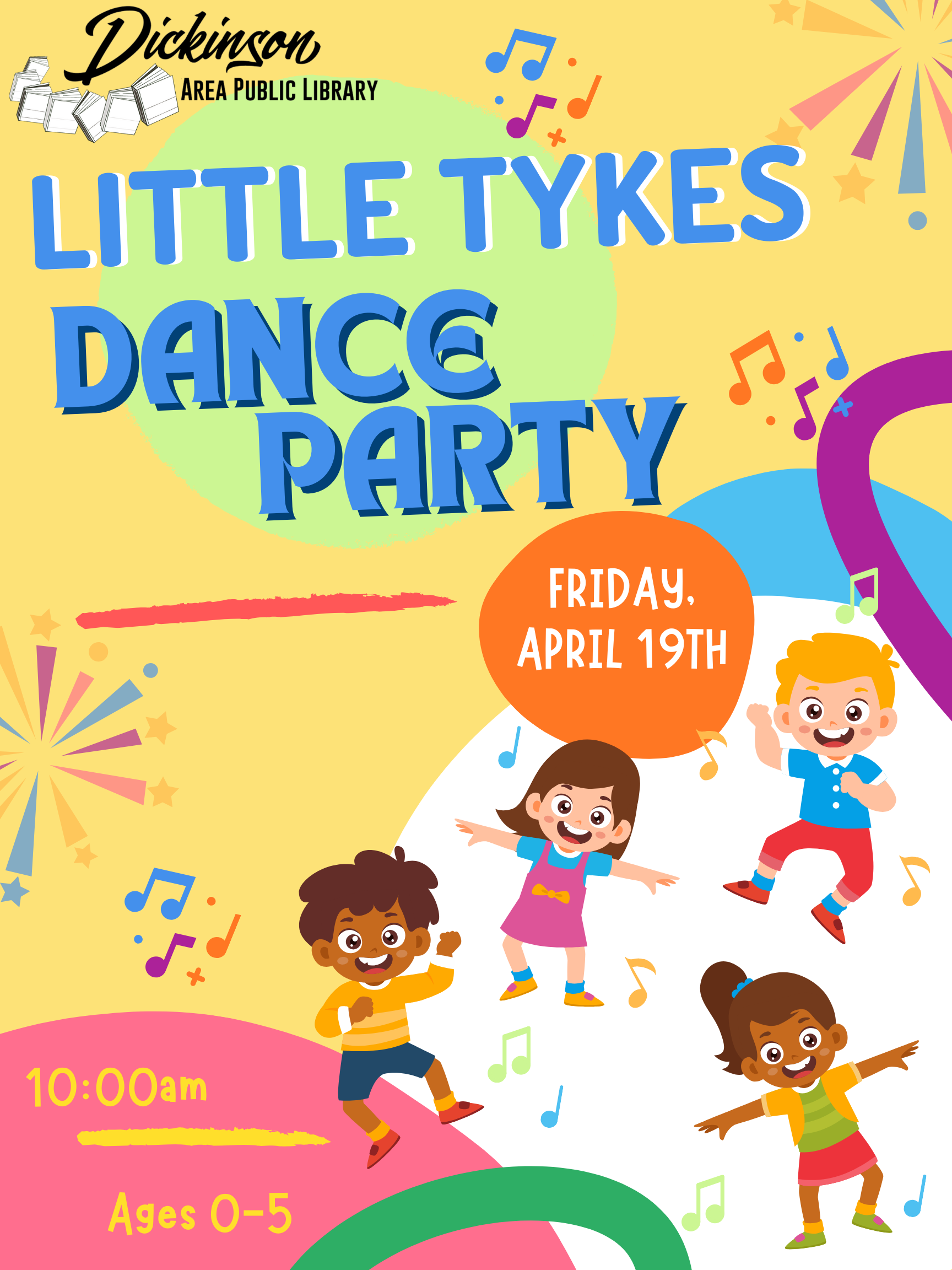 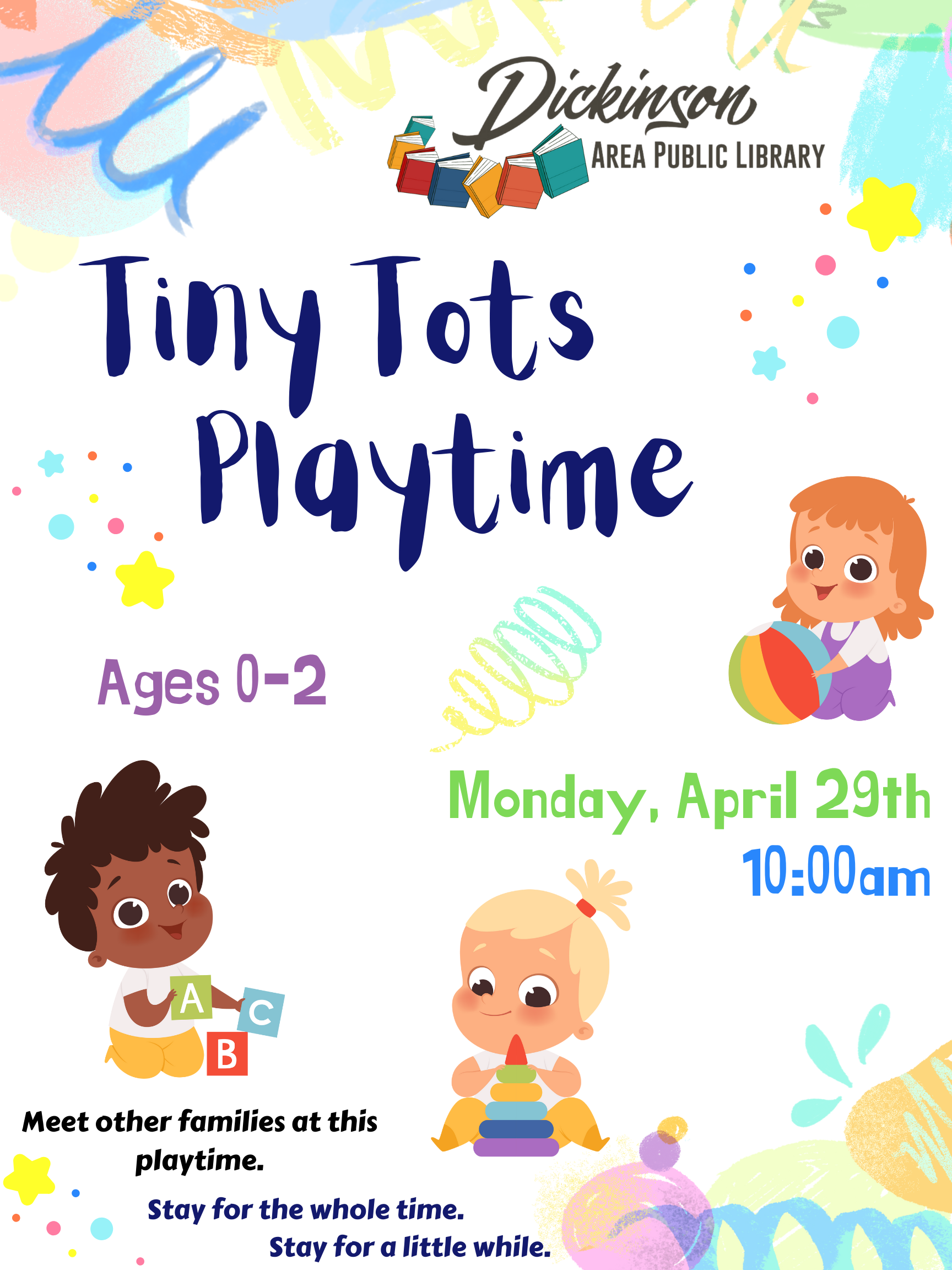 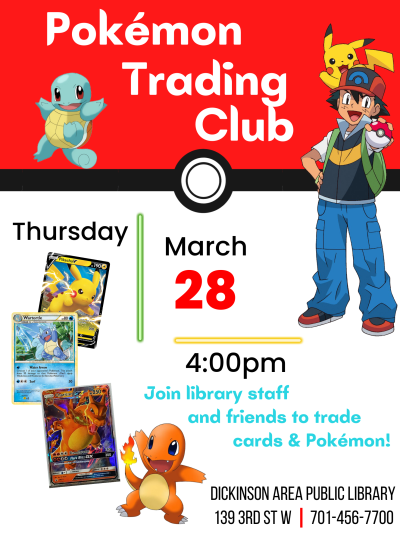 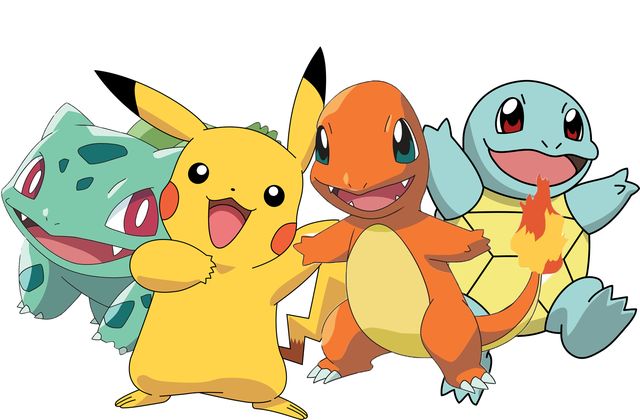 New Tyrannosaur Presentation
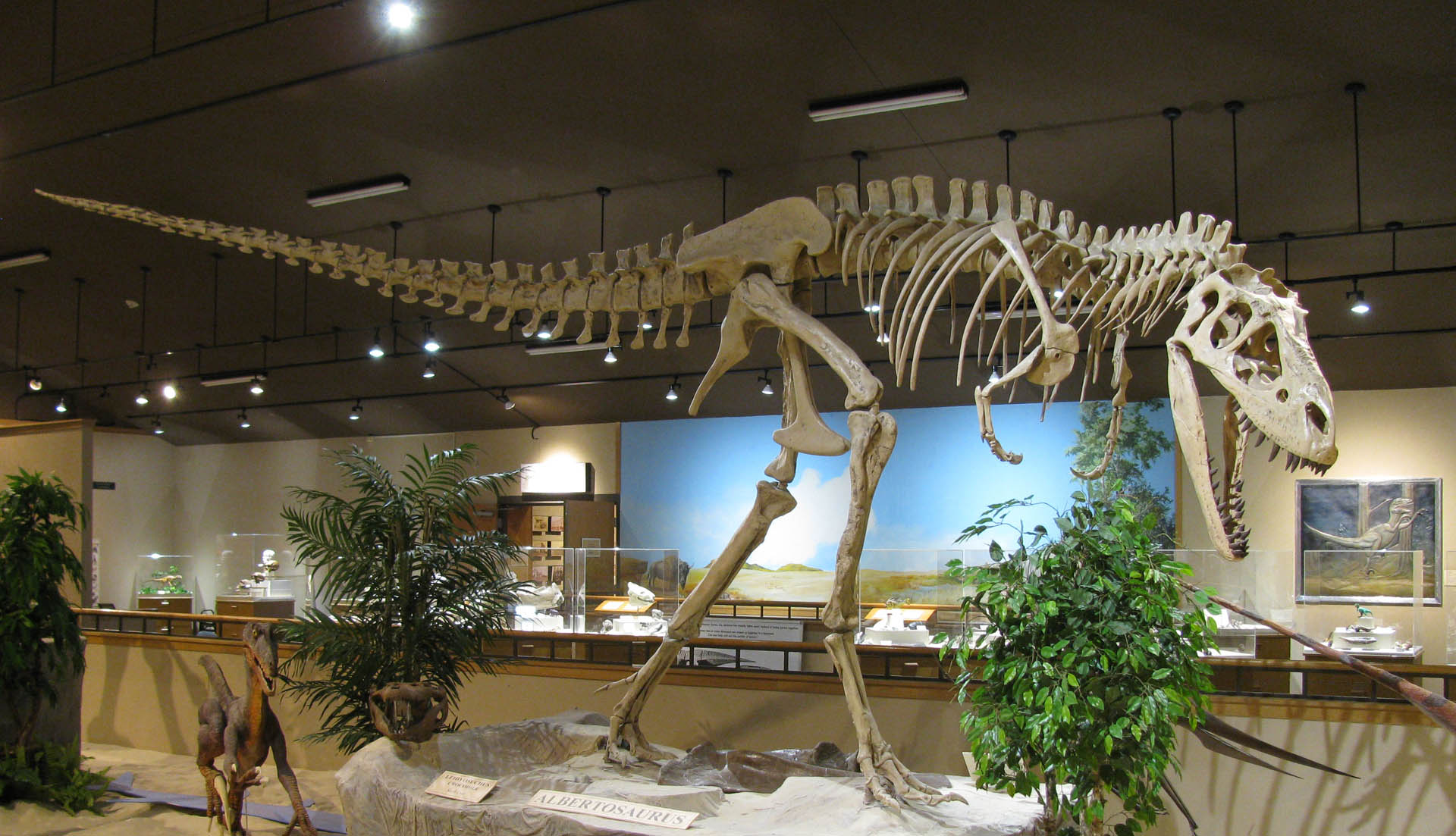 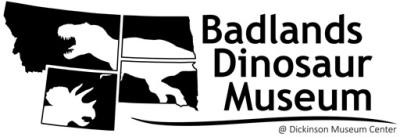 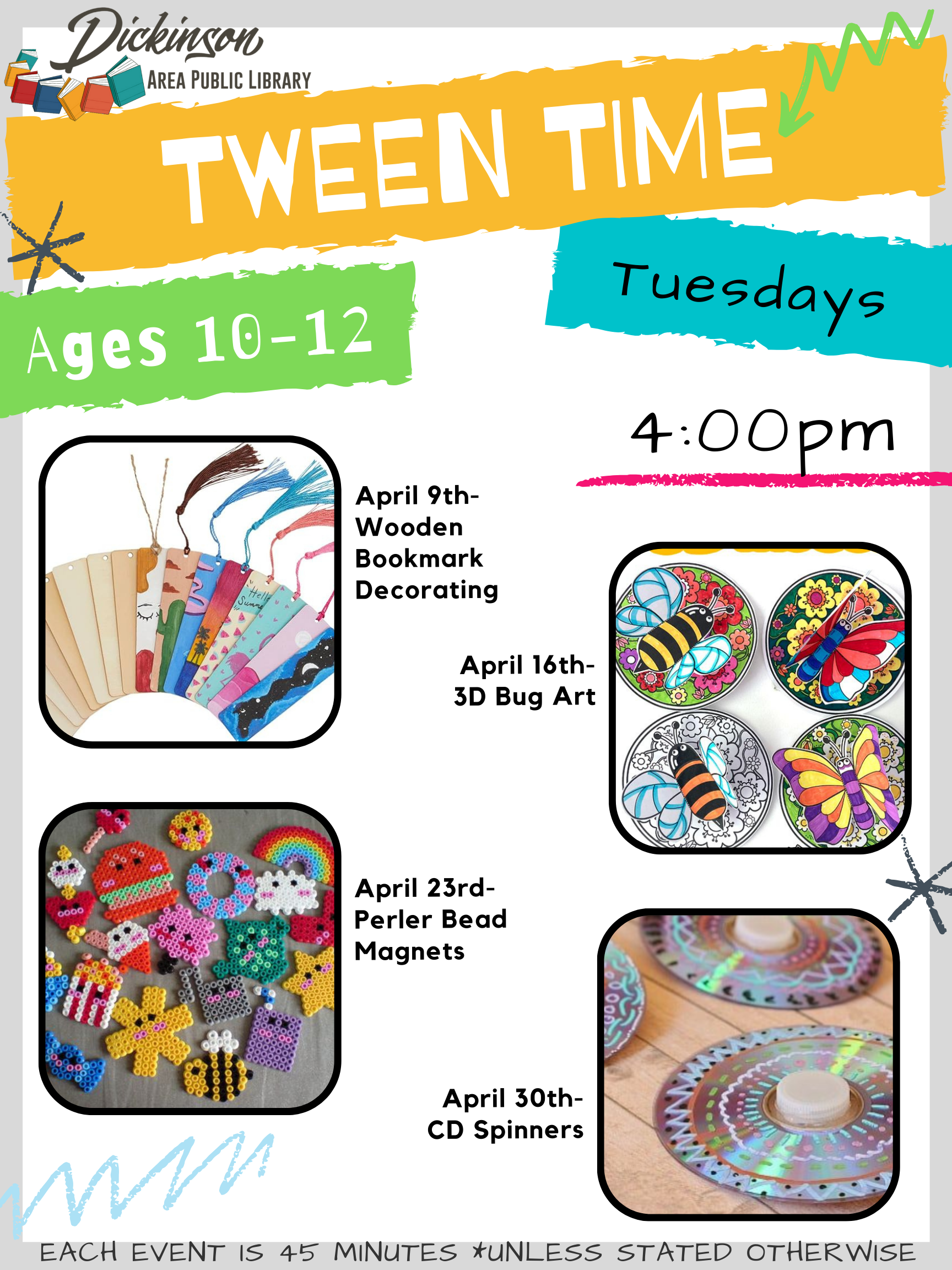 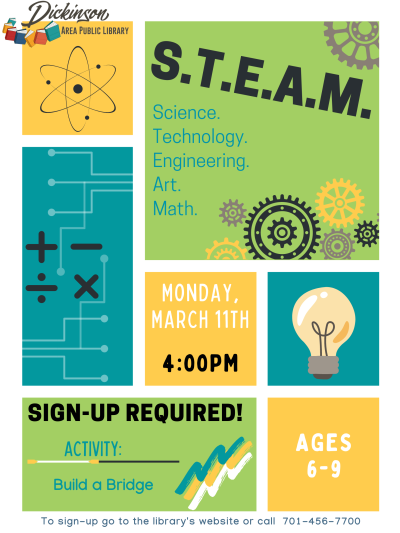 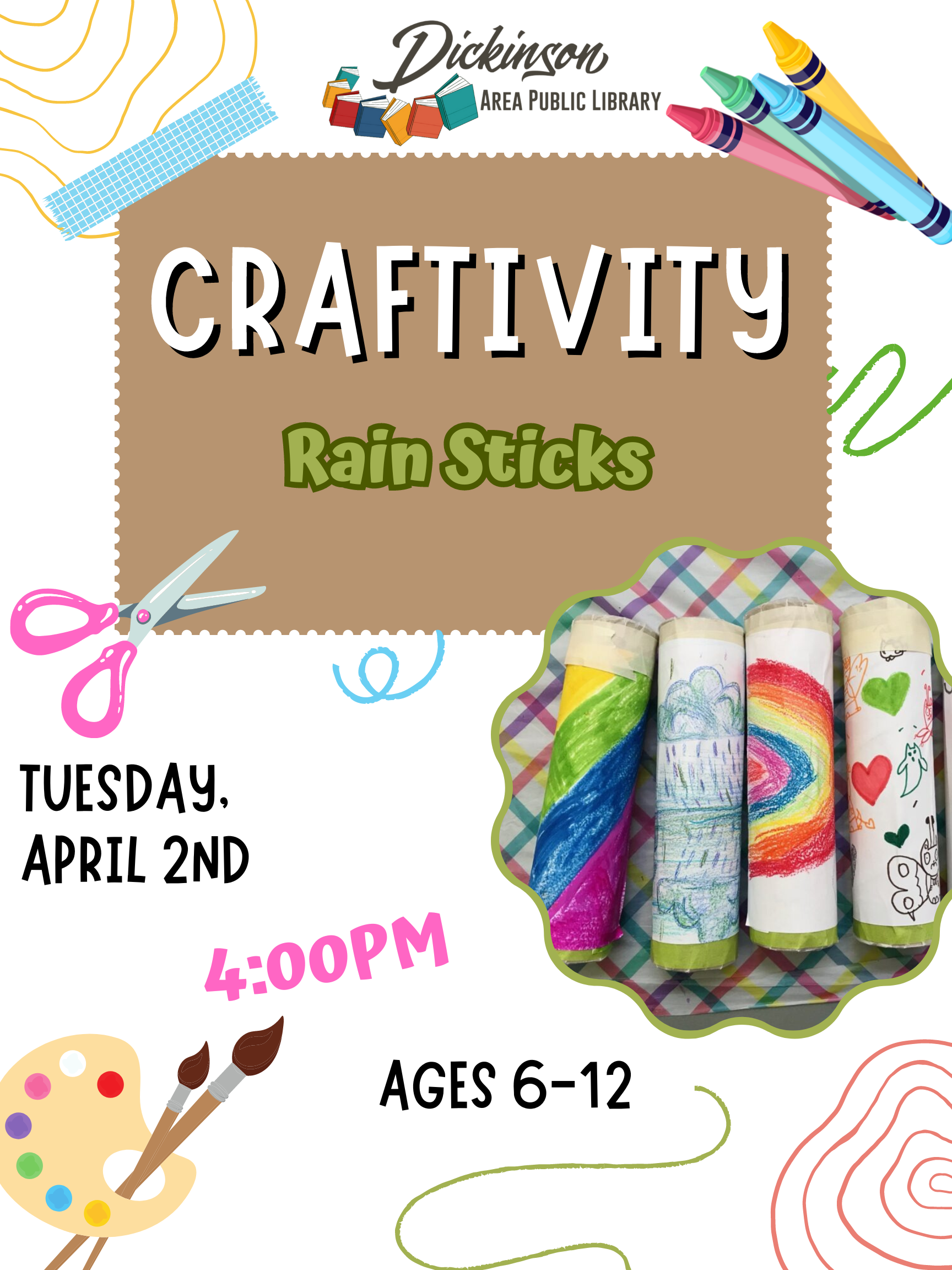 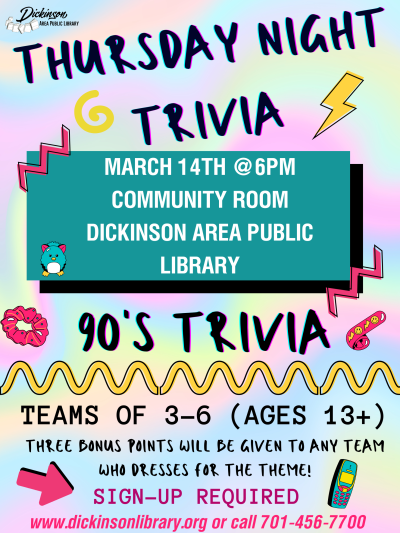 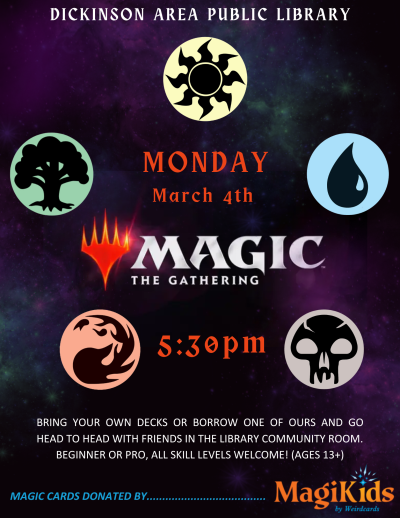 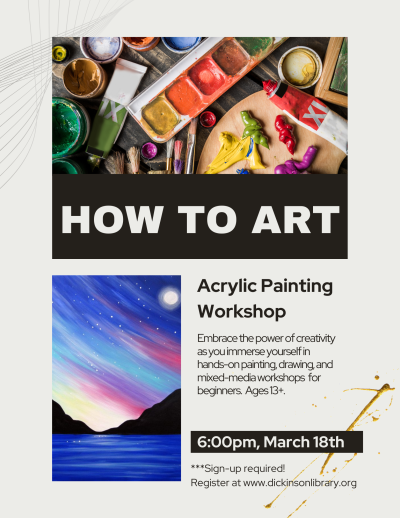 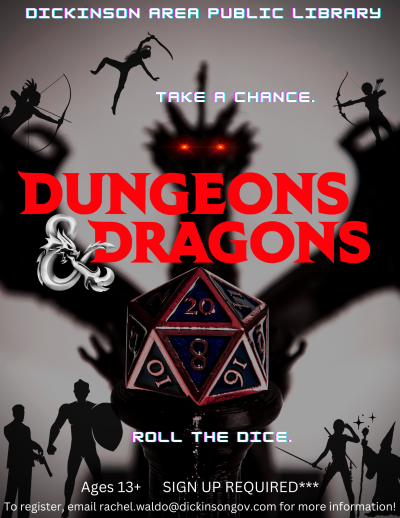 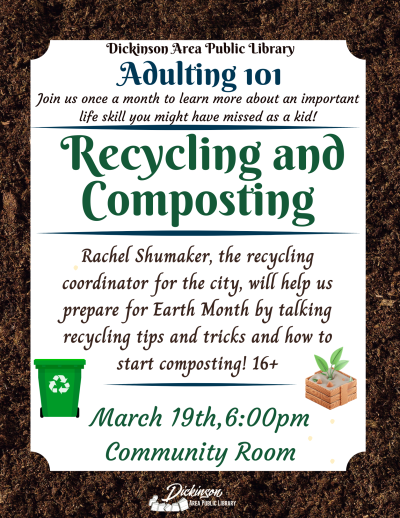 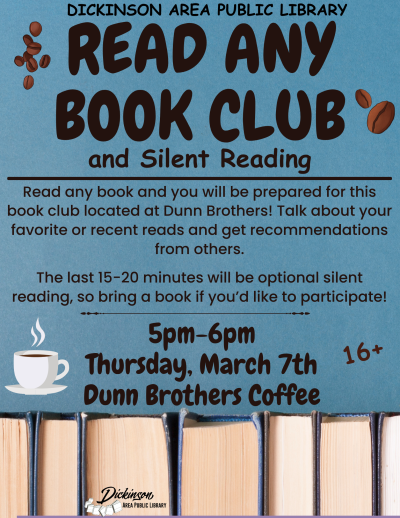 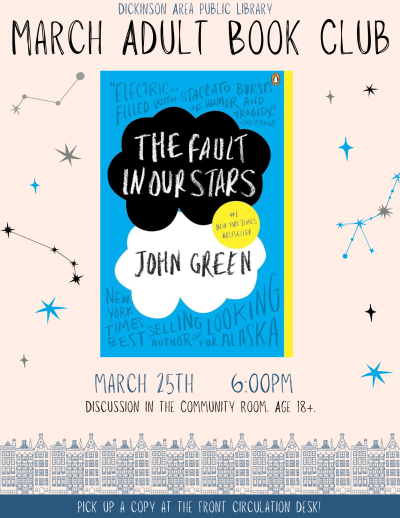 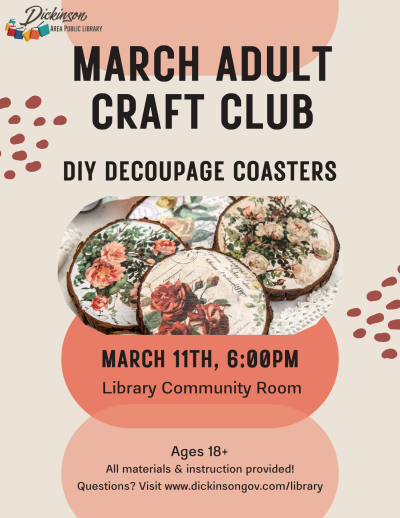 National Library Week
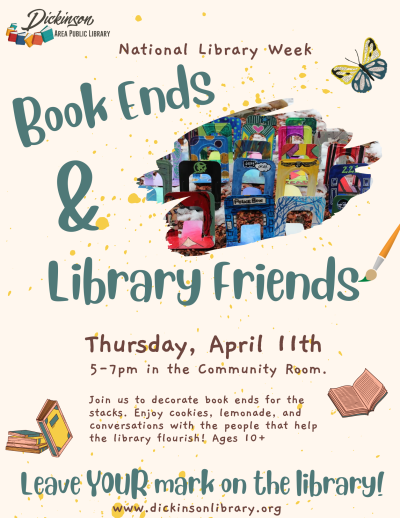 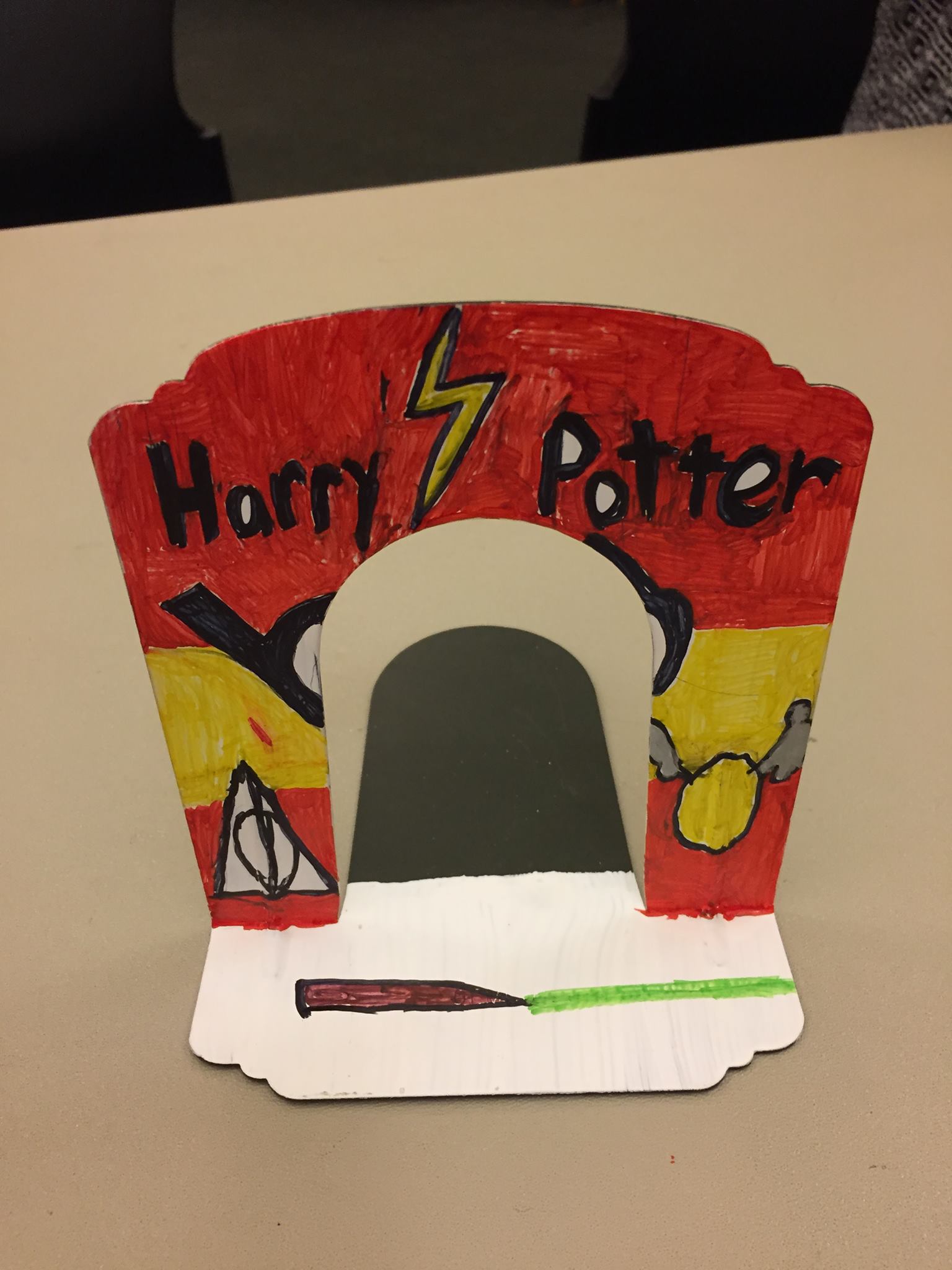 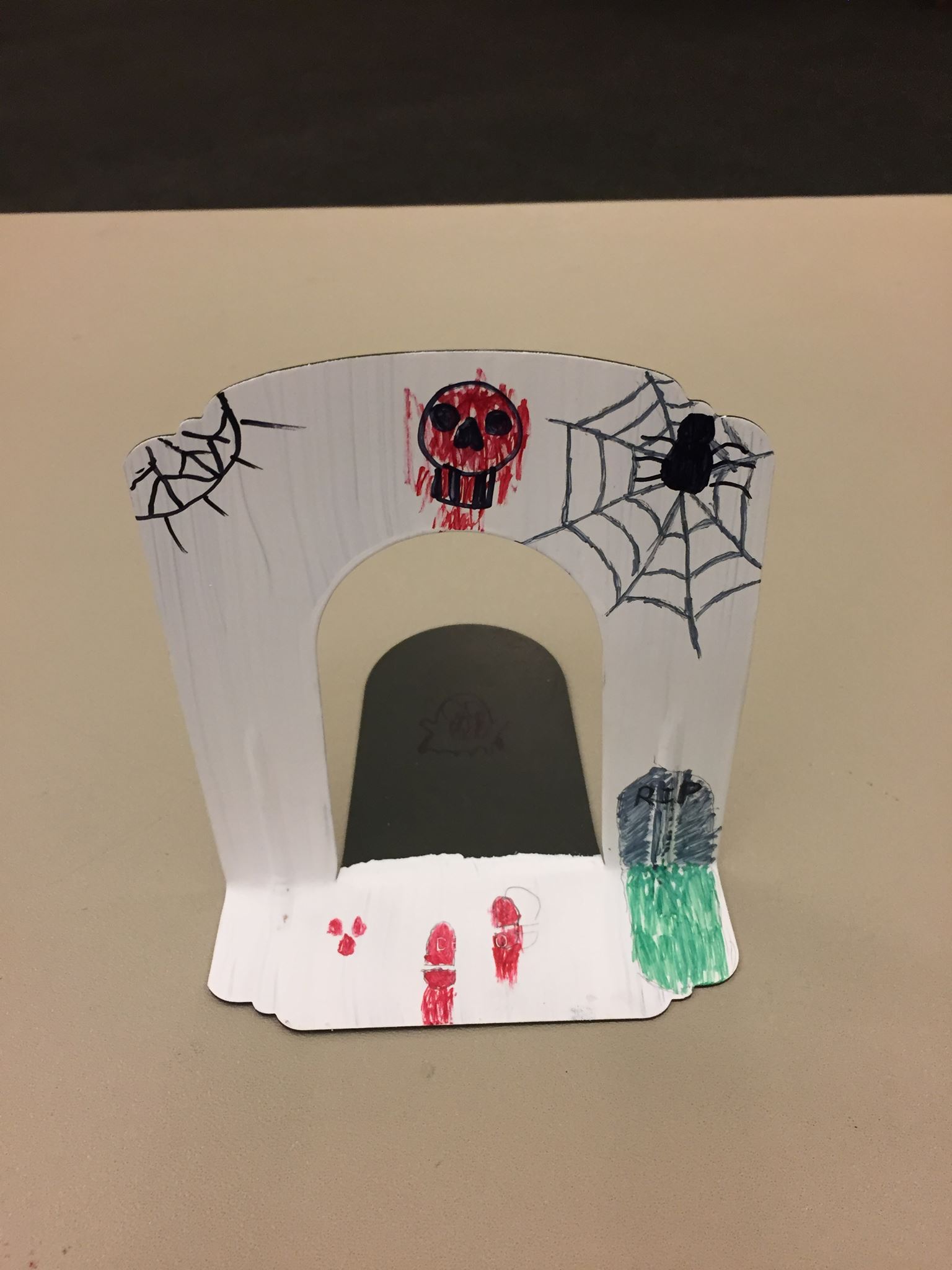 Author Visit: RubyAnn Stiegelmeier
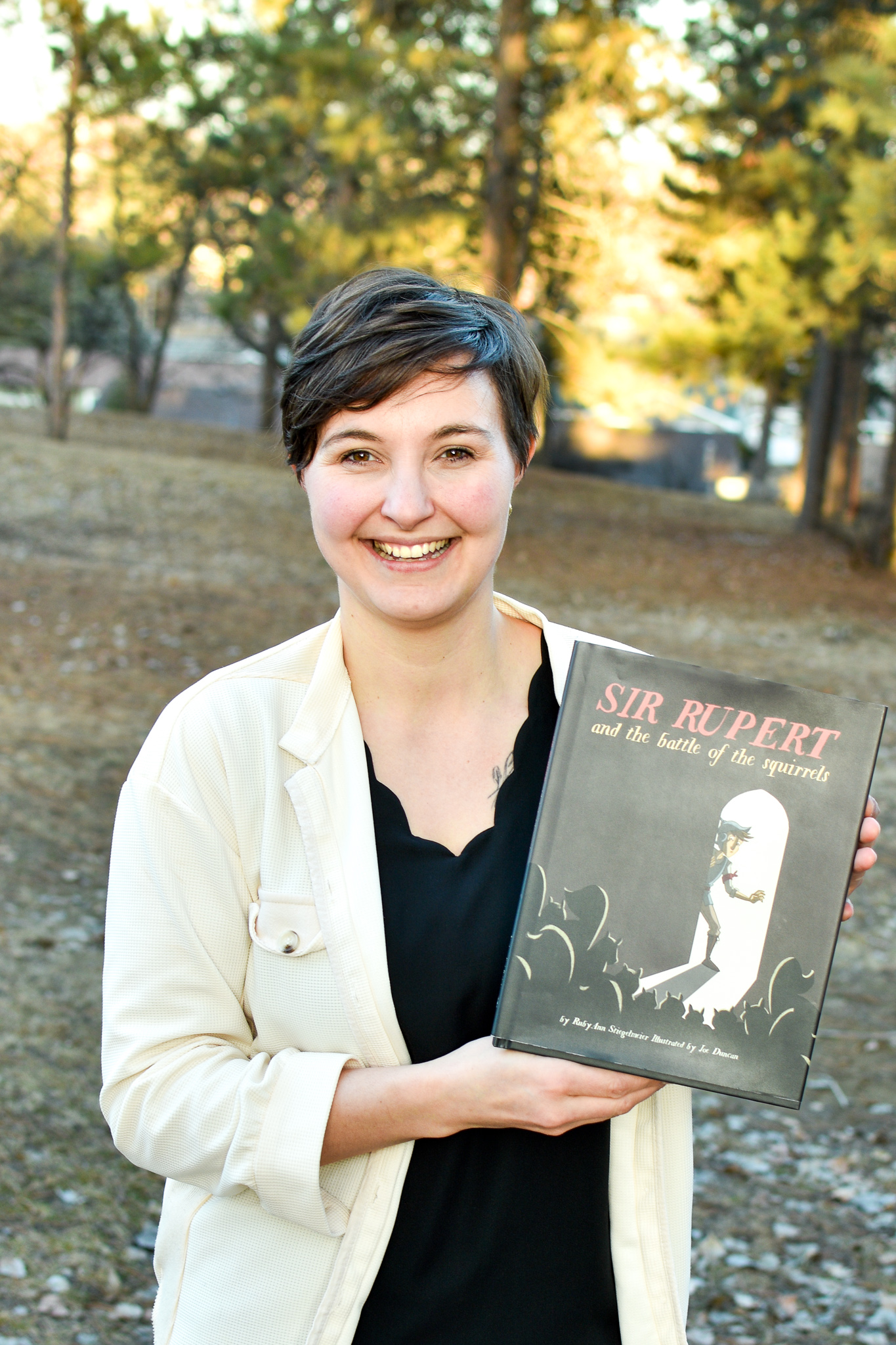 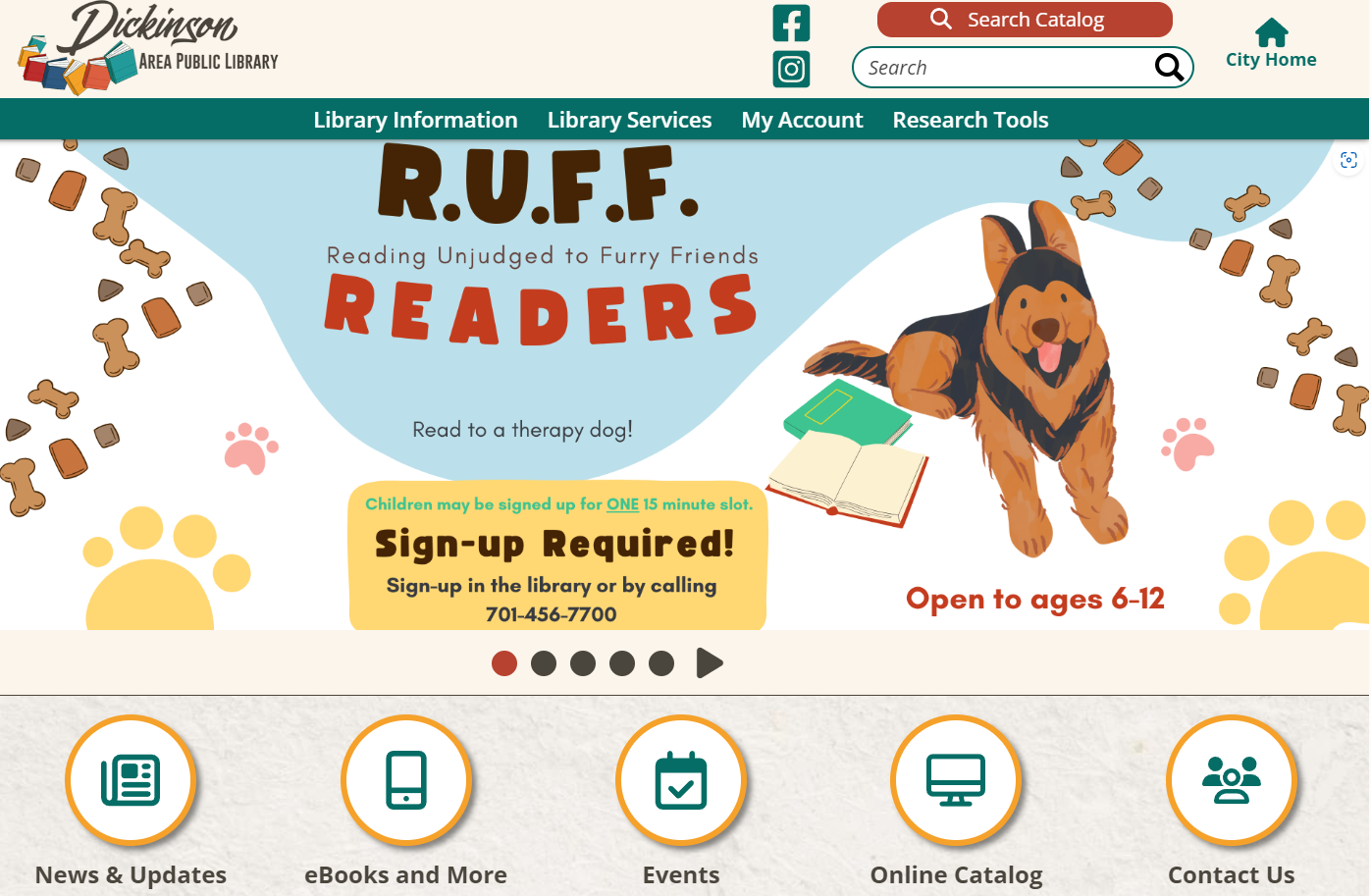